Beneficios

¿Por qué leer la Biblia? Dios se revela y conocerle da significado a la vida. Un Dios creador da sentido al trabajo, a la acción , al compromiso, al arte. Un Dios que reina  da esperanza, una lógica  a la historia. Un Dios que ha sufrido comprende la angustia, la soledad y el sufrimiento. Un Dios trinitario le da significado a la pareja, a la familia, a la comunidad, a la unidad en la diversidad. Dios nos conoce y nos comprende. Se revela y nos restaura a su imagen.         
Para Profundizar

Procúrese un Evangelio. 
Le recomendamos la página http://biblesforamerica.org/es/free-bible/ por su simplicidad y sus comentarios. 




Puede leer también  « la Biblia en 1000 palabras», accesible gratuitamente en varios idiomas en biblia1000.org.
La Biblia contiene 66 libros escritos en el transcurso de 16 siglos por unos cuarenta autores. Está compuesta de dos partes: el Antiguo Testamento (La Biblia Judía) y el Nuevo Testamento. 

Fragmentos en la siguiente página (…/..)
Biblia 110100palabras
La
en
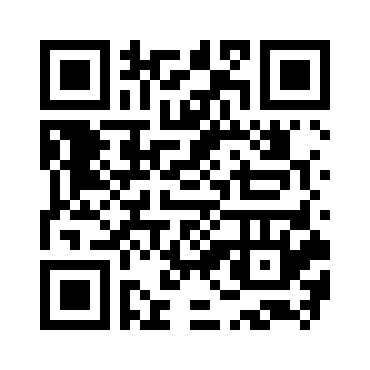 Fascículo ofrecido por  :
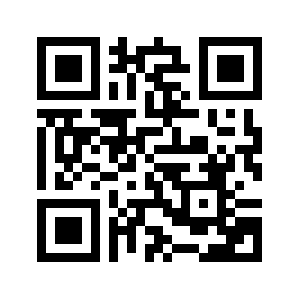 [2020]
Nuestra rebelión nos condenaba. 
Jesús pagó el precio. Él muere. Justicia necesaria, amor infinito. Jesús resucita. Asciende.
Dios pide confianza exclusiva en Jesús. Entonces toma mis pecados, mi vergüenza. Me
perdona, adopta, reconcilia con Él.
Dios establecerá su reino feliz, con su pueblo, por la eternidad. ¡restauración!
Dios existe eternamente, feliz, amoroso, majestuoso.
Creó al ser humano a su imagen. Libres de seguirle, le rechazaron y se volvieron
mortales.
Pese a eso, Dios hizo alianza con Abraham, padre de los judíos, pueblo del Mesías prometido.
Jesús cumple la alianza. Nace de una virgen, es único. Enseña, sana, revela a Dios.
Dios creó la humanidad. Ésta desobedeció.
 Jesús vino a restaurarla.
Restauración
100 palabras
10 palabras
1 palabra
Fragmentos
Mateo 5:1-12 

Y viendo las multitudes, subió al monte; y sentándose, sus discípulos vinieron a Él. Y abriendo su boca, les enseñaba, diciendo:Bienaventurados los pobres en espíritu; porque de ellos es el reino de los cielos.Bienaventurados los que lloran; porque ellos serán consolados.Bienaventurados los mansos; porque ellos heredarán la tierra.Bienaventurados los que tienen hambre y sed de justicia; porque ellos serán saciados.Bienaventurados los misericordiosos; porque ellos alcanzarán misericordia.Bienaventurados los de limpio corazón; porque ellos verán a Dios.Bienaventurados los pacificadores; porque ellos serán llamados hijos de Dios.Bienaventurados los que padecen persecución por causa de la justicia; porque de ellos es el reino de los cielos.Bienaventurados sois cuando por mi causa os vituperen y os persigan, y digan toda clase de mal contra vosotros, mintiendo.
2 Corintios 5:17-21 

De modo que si alguno está en Cristo, nueva criatura es; las cosas viejas pasaron; he aquí todas son hechas nuevas. Y todo esto proviene de Dios, quien nos reconcilió consigo mismo por Jesucristo; y nos dio el ministerio de la reconciliación. De manera que Dios estaba en Cristo reconciliando consigo al mundo, no imputándole sus pecados, y nos encomendó a nosotros la palabra de la reconciliación. Así que, somos embajadores de Cristo, como si Dios rogase por medio de nosotros; os rogamos en nombre de Cristo: Reconciliaos con Dios. Al que no conoció pecado, lo hizo pecado por nosotros, para que nosotros fuésemos hechos justicia de Dios en Él.
Salmo 23 

«Salmo de David.» 
Jehová es mi pastor; nada me faltará. En lugares de delicados pastos me hará descansar; junto a aguas de reposo me pastoreará. Restaurará mi alma; me guiará por sendas de justicia por amor de su nombre. Aunque ande en valle de sombra de muerte, no temeré mal alguno; porque tú estarás conmigo; tu vara y tu cayado me infundirán aliento.Aderezas mesa delante de mí, en presencia de mis angustiadores; unges mi cabeza con aceite; mi copa está rebosando.Ciertamente el bien y la misericordia me seguirán todos los días de mi vida; y en la casa de Jehová moraré por largos días.
Regocijaos y alegraos; porque vuestro galardón es grande en el cielo; porque así persiguieron a los profetas que fueron antes de vosotros.
1 Juan 4:9-11

En esto se mostró el amor de Dios para con nosotros, en que Dios envió a su Hijo unigénito al mundo, para que vivamos por Él. En esto consiste el amor; no en que nosotros hayamos amado a Dios, sino que Él nos amó a nosotros, y envió a su Hijo en propiciación por nuestros pecados. 
Amados, si Dios así nos ha amado, debemos también nosotros amarnos unos a otros.
Citas sacadas de Reina Valera 1960